Committee on SustainabilityAcademic Senate Orientation
What is the Academic Senate?
[Speaker Notes: Shared governance]
The Academic Senate plays many roles on campus
Serves as the governing body of the faculty
Advises the Chancellor on the promotion and appointment of faculty
Enables faculty to exercise shared governance of the University
Advises the Chancellor and President on campus and University budgetary matters
Academic Senate
Represents faculty in all 5 academic series (UCSF only)
Has delegated authority over courses, curricula, and degrees.
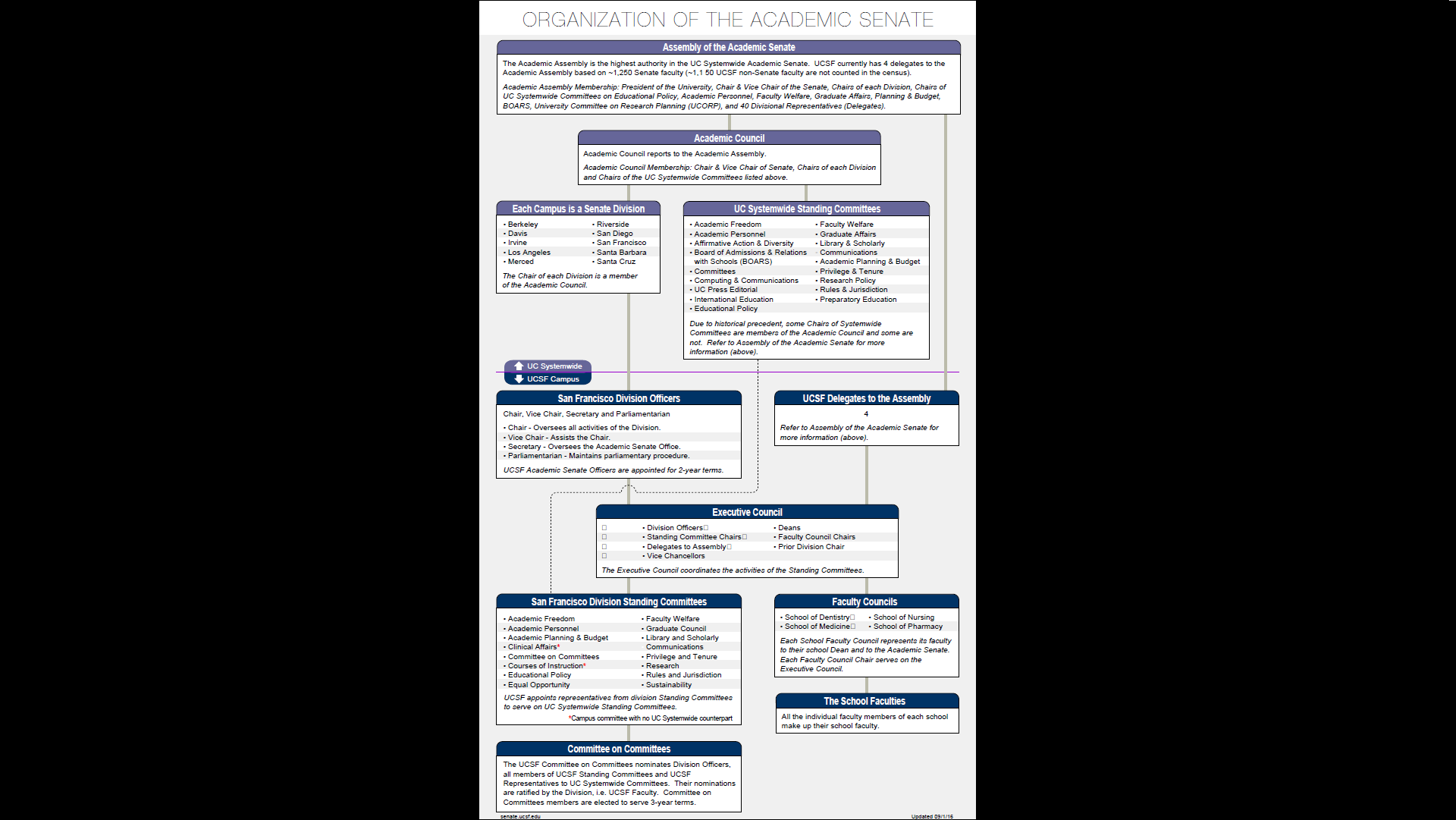 [Speaker Notes: https://senate.ucsf.edu/sites/default/files/documents/orgchart.pdf]
High-level Senate organization
UC Health
UCSF Health
AS Committee on Sustainability
UCSF Senate Committees
Standing Committees
Faculty Councils
Academic Freedom
Academic Personnel
Academic Planning & Budget
Clinical Affairs
Committee on Committees
Courses of Instruction
Educational Policy
Equal Opportunity
Faculty Welfare
Graduate Council
Library & Scholarly Communication
Privilege & Tenure
Rules & Jurisdiction
Research
Space
Sustainability
Dentistry Faculty Council
Medicine Faculty Council
Nursing Faculty Council
Pharmacy Faculty Council
Senate committees can engage with issues in several ways
What are our tools?
What can we do?
Meetings
Letters
Faculty Outreach
Events
Voting
Elevate
Amplify
Advise
Endorse/Oppose
[Speaker Notes: Our charge is to focus on areas of concern where we can make improvements in the research enterprise at UCSF and to elevate those concerns and articulate to those concerns to leadership for change.]
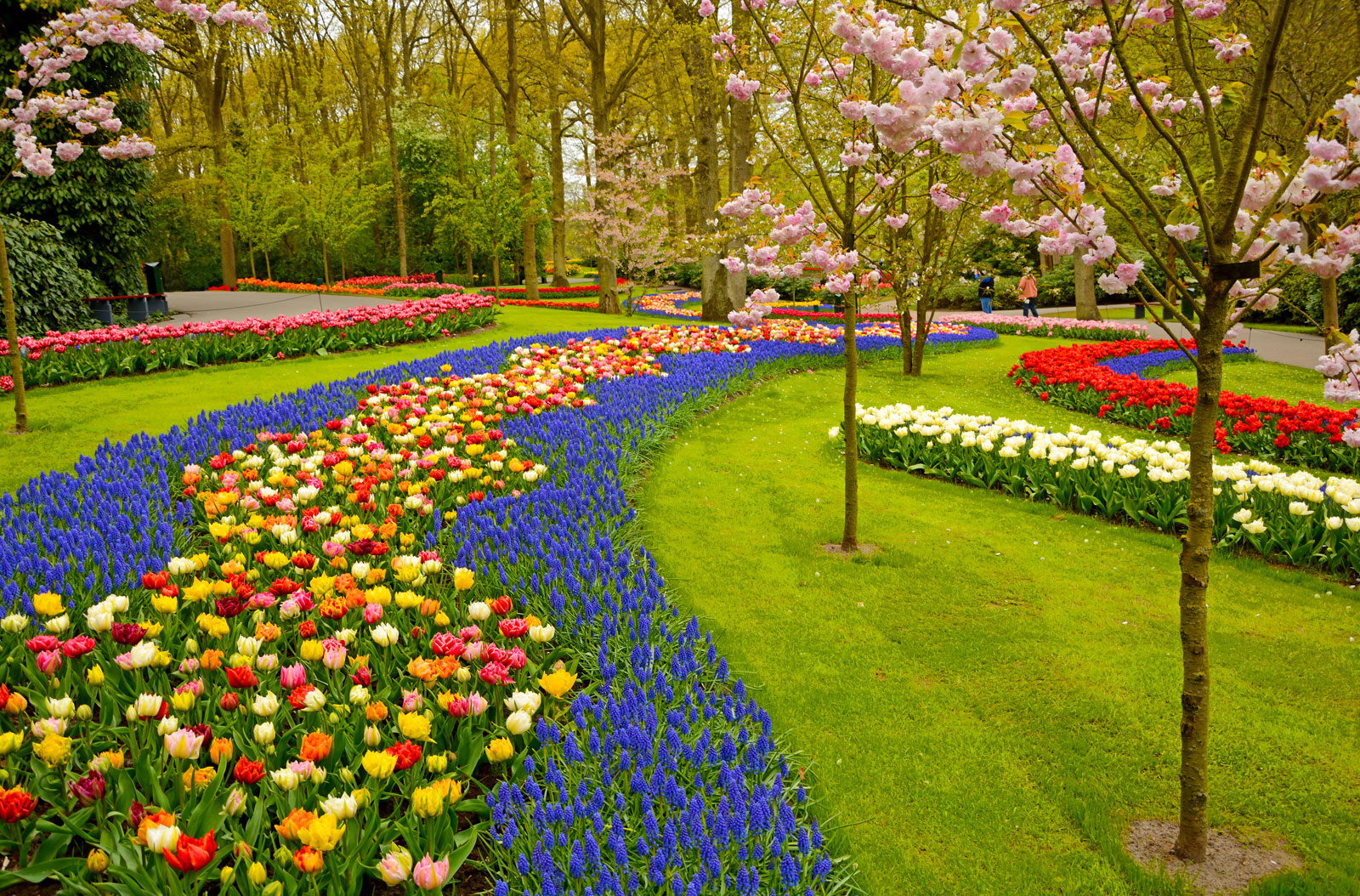 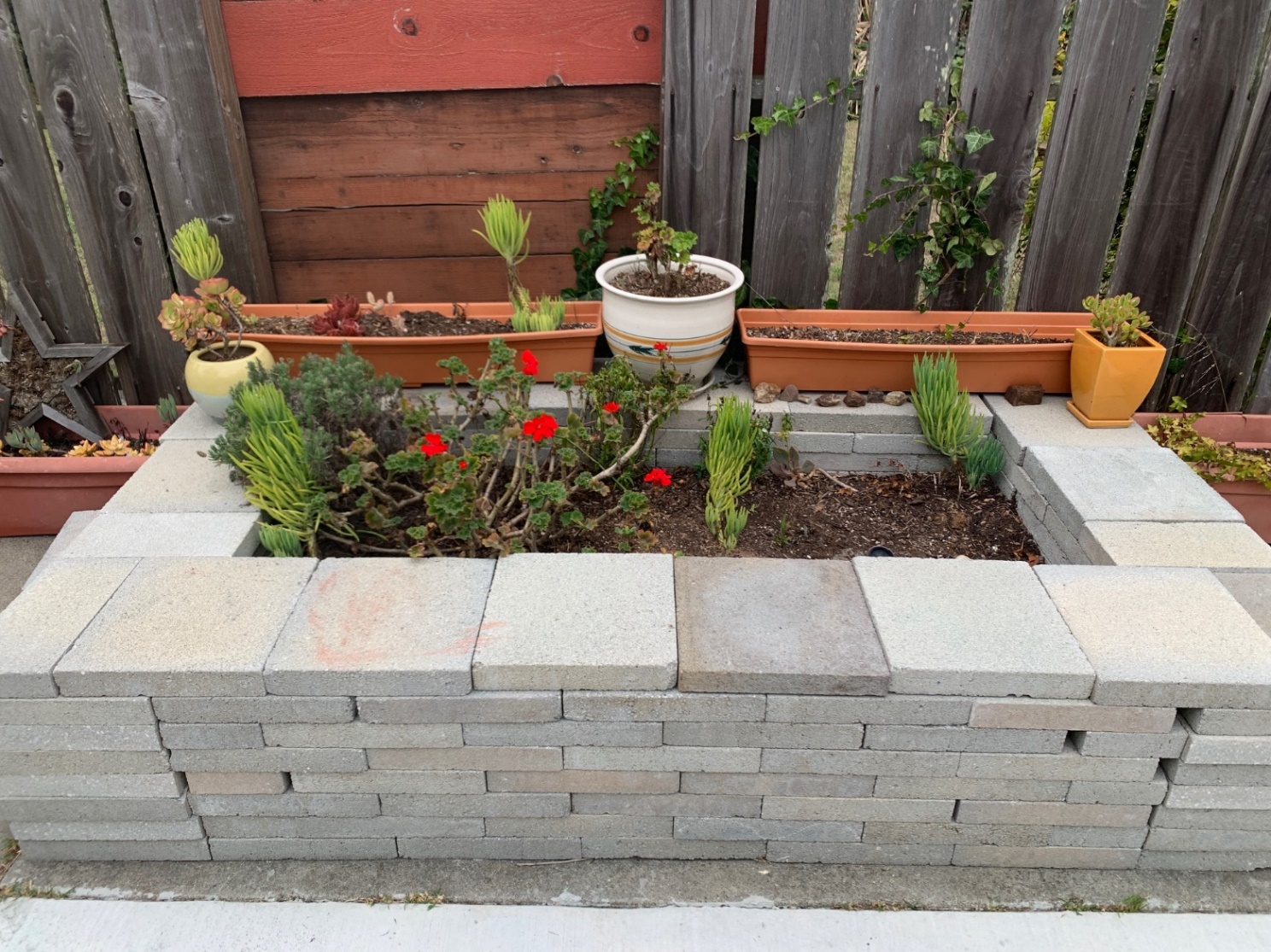 Governance Gardeners
[Speaker Notes: Things will die. Things will thrive despite us; others will thrive because of us. Things will be overwatered. Things will not get enough water. We are not going to become professional gardeners. We only meet for 16 hours over the course of the year. We recognize that our influence is limited but it is also real, so let’s plant some seeds, remember to water them, and see what we can grow.]
What is the Committee on Sustainability?
[Speaker Notes: Shared governance]
Duties (from the bylaws)
Recommend general principles and strategies to guide UCSF sustainability efforts and initiatives, including academic programming. 

To maintain liaison with systemwide sustainability groups, other committees of the Division, Chancellor-appointed committees, and Faculty Council of the Schools on matters related to sustainability. 

Report quarterly to the Executive Council and annually to the Division on UCSF sustainability efforts, as well as related policies and initiatives. 

To consider and report upon sustainability or environmental issues as may be referred to it by the President of the University, the Chancellor, the Division, any Faculty Council, or any other committee of the Division.
Accomplishments in the past year
Substantial outreach to campus
Organized Spring Town Hall with updates on electrification of campus 
Presented at campuswide COVID Response Town Halls 
Created a 10-minute video highlighting UCSF’s sustainability efforts
Partnered with UC Center for Climate, Health, & Equity on Spring webinar series
Partnered with UC Davis & Stanford on 2022 NorCal Symposium on Climate, Health, & Equity
Represented the Academic Senate in the electrification planning process & Fossil Free Governance Steering Committee
Outgoing Vice Chair Katherine Gundling published “A faculty-informed framework for responsible and equitable academic travel” in The Journal of Climate Change and Health
Five subcommittees are tasked with moving projects forward
Electrification and Commuting
Learning and Communication
Culture of Academic Travel
Medical Waste
Speaker Series
For discussion: Ongoing issues and priorities for the year
Do we want to add or modify any subcommittees?

What is the best way to utilize our meeting times (e.g., invited guests, subcommittee presentations, working sessions etc.)?

What guests do we want to meet with this year?